УТРО
ДЕНЬ
СУТКИ
ВЕЧЕР
НОЧЬ
http://презентации.su
УТРО
-Утром петушок поёт:
«Солнце на небе встаёт!
Просыпайтесь, умывайтесь,
За работу принимайтесь.»
ДЕНЬ
День настал.
И солнце греет.
Я цыпляток кормлю
Цып-цып их зову.
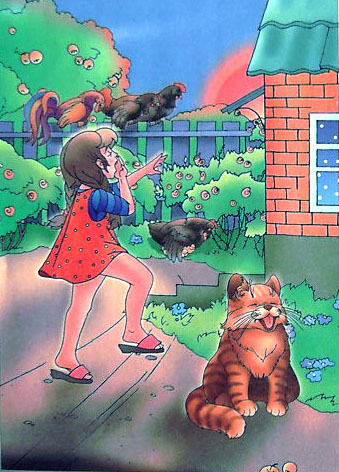 ВЕЧЕР
-Солнышко садится,
И смолкают птицы.
Вечер наступает,
Каждый отдыхает.
Ночь
-Скоро ночь зажжет все звёзды,
 Сны придут к тебе, ко мне.
 И луны фонарик желтый
 Засияет в вышине.
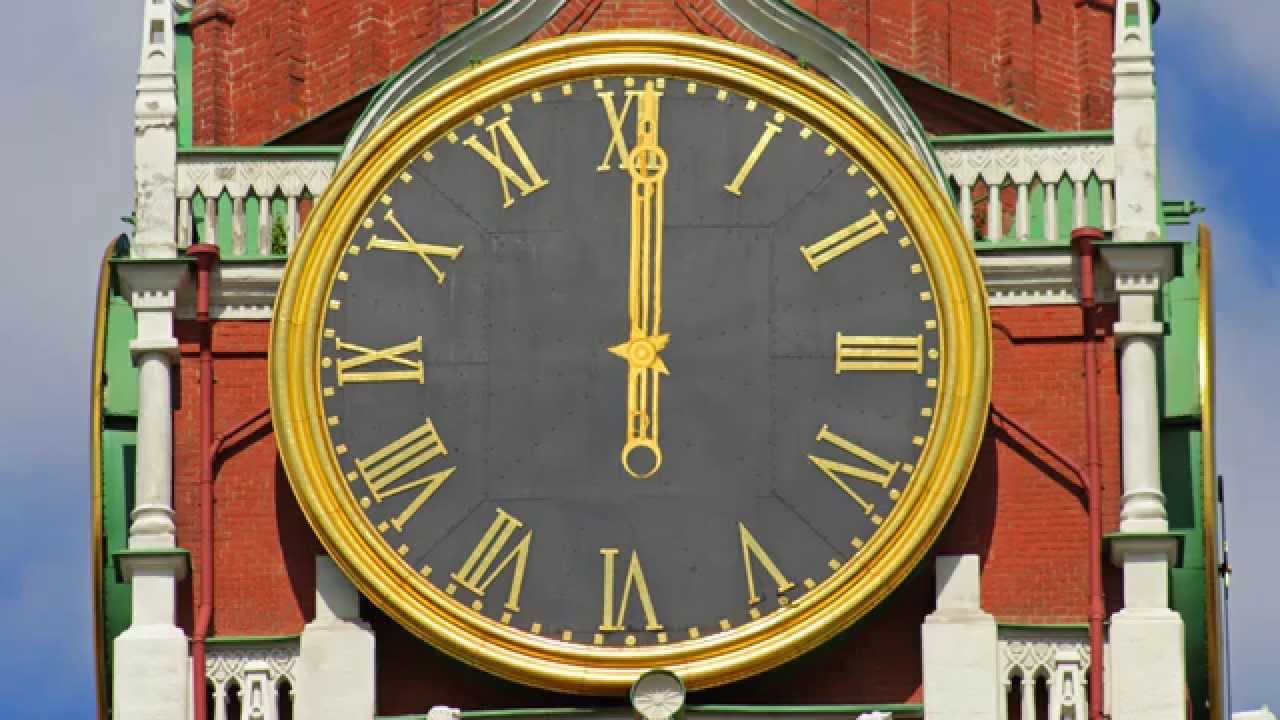 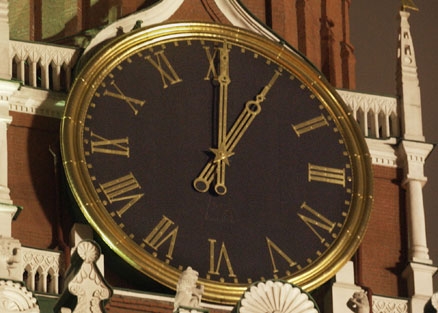